Projekt 4.a, 4.b i 4.e razreda
ZRNO SOLI
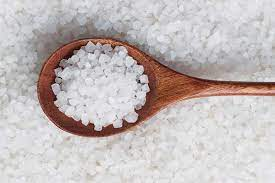 4.A
TO SMO MI
4.B
4.E
NAZIV AKTIVNOSTI : ZRNO SOLI

NOSITELJ AKTIVNOSTI 
INES VUGDELIJA, SUZANA KRKIĆ I JASMINA DRAGOVIĆ

CILJNA GRUPA:  
učenici 4.a, 4.b i 4.e razreda

VRIJEME PROVEDBE :
tijekom školske godine 2022./2023.

MJESTO PROVEDBE :
solana Ston I NIN, Sveučilište Dubrovnik /Odjel za primijenjenu ekologiju
ISHODI
PID OŠ B.4.2. UČENIK ANALIZIRA I POVEZUJE ŽIVOTNE UVJETE I RAZNOLIKOST ŽIVIH BIĆA NA RAZLIČITIM STANIŠTIMA TE OPISUJE CIKLUSE U PRIRODI.
PID OŠ B.4.4. UČENIK SE SNALAZI I TUMAČI GEOGRAFSKU KARTU I ZAKLJUČUJE O MEĐUODNOSU RELJEFNIH OBILJEŽJA KRAJEVA REPUBLIKE HRVATSKE I NAČINA ŽIVOTA.
PID OŠ C.4.1. UČENIK OBRAZLAŽE ULOGU, UTJECAJ I VAŽNOST POVIJESNOGA NASLJEĐA TE PRIRODNIH I DRUŠTVENIH RAZLIČITOSTI DOMOVINE NA RAZVOJ NACIONALNOGA IDENTITETA.
PID OŠ C.4.3. UČENIK OBJAŠNJAVA POVEZANOST PRIRODNOGA I DRUŠTVENOGA OKRUŽJA S GOSPODARSTVOM REPUBLIKE HRVATSKE.
PID OŠ D.4.1. UČENIK OPISUJE PRIJENOS, PRETVORBU I POVEZANOST ENERGIJE U ŽIVOTNIM CIKLUSIMA I CIKLUSIMA TVARI U PRIRODI.
PID OŠ A.B.C.D.4.1. UČENIK UZ USMJERAVANJE OBJAŠNJAVA REZULTATE VLASTITIH ISTRAŽIVANJA PRIRODE, PRIRODNIH I/ILI DRUŠTVENIH POJAVA I/ILI RAZLIČITIH IZVORA INFORMACIJA.
1.POSJET SOLANI STON
2.ISTRAŽIVANJE: DOBIVANJE MORSKE SOLI
KORACI
3. ISTRAŽIVANJE O SOLI, JADRANSKOM MORU I MUDRIM IZREKAMA
4. RADIONICA
5. EVALUACIJA
PROVEDBA PROJEKTA
POSJET SOLANI 

18. LISTOPADA 2022. POSJETILI SMO SOLANU U STONU TE ČULI PRIČU O PROIZVODNJI I PRERADI SOLI. UČENICI SU IMALI PRILIKU I POKAZATI SVOJE ZNANJE TE OSVOJITI NAGRADE. TAKOĐER, IMALI SMO PRILIKU VIDJETI I SOLANU U NINU U TRAVNJU 2023. U SKLOPU ŠKOLE U PRIRODI.
ISTRAŽIVANJE: DOBIVANJE MORSKE SOLI 
GRUPNI RAD

UČENICI SU PREMA UPUTAMA PROVELI ISTRAŽIVANE KAKO DOBITI SOL IZ MORA.
ISTRAŽIVANJE O SOLI, JADRANSKOM MORU I MUDRIM IZREKAMA O     SOLI
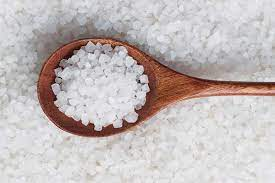 RADIONICA
31.SVIBNJA 2023. UČENICI SU POSJETILI SVEUČILIŠTE U DUBROVNIKU, ODJEL ZA PRIMIJENJENU EKOLOGIJU. 
RADIONICU IM JE PRIPREMILA PROF. MARINA BRAILO ŠĆEPANOVIĆ. UČENICI SU SE  NA RADIONICI  UPOZNALI S FIZIKALNIM SVOJSTVIMA SOLI , KOJE SU KEMIJSKE REAKCIJE KOJE IZAZIVA U KONTAKTU S MODROM GALICOM I COCA COLOM TE SAMOJ KRISTALIZACIJI IZ PREZASIĆENE OTOPINE. RADIONICA JE BILA VEOMA POUČNA I ZANIMLJIVA.
EVALUACIJA
MEĐU UČENICIMA JE PROVEDENA EVALUACIJA O ZANIMLJIVOSTI PROJEKTA.
UČENICI SU ZANIMLJIVOST PROJEKTA, ZANIMLJIVOST AKTIVNOSTI U PROJEKTU TE NJIHOVO SUDJELOVANJE U ISTOM , OCIJENILI ODLIČNIM!
JESTE LI ZNALI?


- KOJI JE PREPORUČENI DNEVNI UNOS SOLI U ORGANIZAM? 
DNEVNI UNOS SOLI ZA ZDRAVU ODRASLU OSOBU IZNOSI OKO 5,000 ​MG, ŠTO BI BILA JEDNA ČAJNA ŽLIČICA.

-SOL SE KORISTILA KAO PLATEŽNO SREDSTVO.
U SREDNJEM JE VIJEKU SOL BILA TOLIKO SKUPA DA SU JE KATKADA NAZIVALI BIJELIM ZLATOM. JEDAN KILOGRAM SOLI VAGAO SE KAO JEDAN KILOGRAM ČISTOG ZLATA.

- KOLIKO BI SOLI BILO U SVIM MORIMA SVIJETA?
JESTE LI ZANLI DA, KAD BI SVA MORA NA NAŠEM PLANETU ISPARILA, OSTALO SOLI DOVOLJNO ZA IZGRADNJU OGROMNOG ZIDA ŠIROKOG KILOMETAR I POL, A VISOKOG ČAK NEVJEROVATNIH 282 KILOMETRA.

- KOLIKO SOLI ZAPRAVO IMA LJUDSKO TIJELO?
SVAKA STANICA LJUDSKOG TIJELA SADRŽI SOL, A U ZDRAVOM LJUDSKOM TIJELU MOŽE SE IZMJERITI OKO 250 GRAMA SOLI.

-SOL KAO OBRANA OD ZLIH SILA.
U DREVNIM JAPANSKIM KAZALIŠTIMA SOL SE POSIPALA PO POZORNICI PRIJE SVAKE IZVEDBE KAKO BI SPRIJEČILI ZLE DUHOVE DA BACE SVOJE ČINI NA GLUMCE I NA TAKAV NAČIN NAŠTETE PREDSTAVI I SLJEDEĆIM IZVEDBAMA.
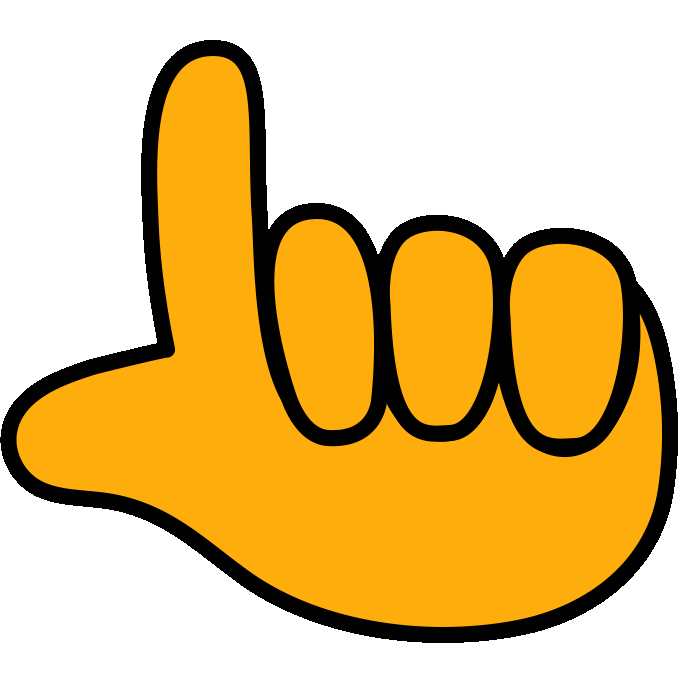 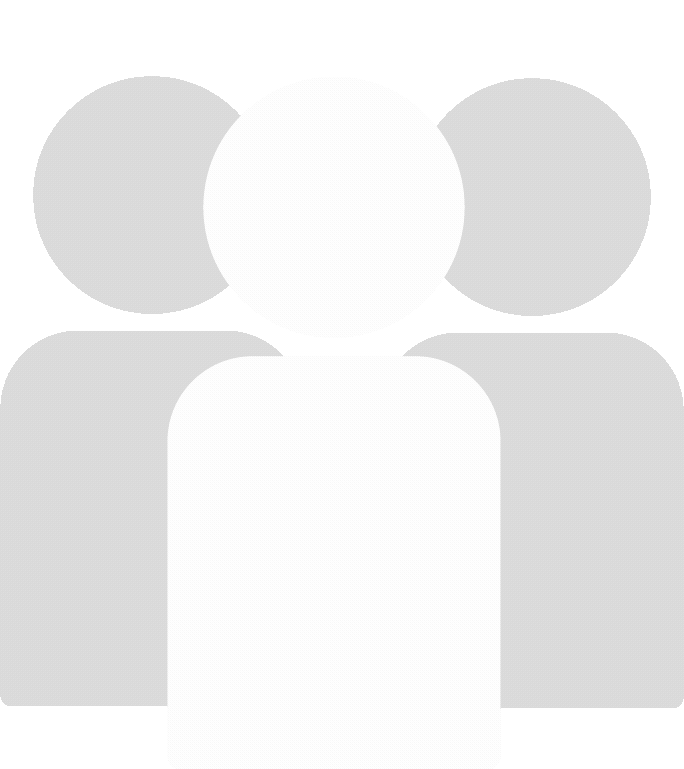 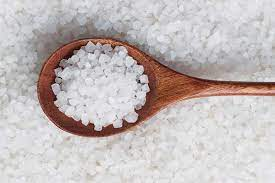 HVALA NA PAŽNJI!

ČETVRTAŠI OSNOVNE ŠKOLE IVANA GUNDULIĆA